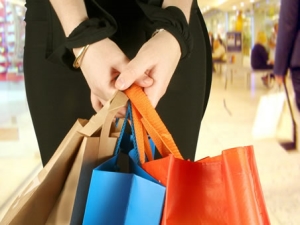 Consumer Buying Behavior
Buyer or Consumer Behavior
A product or service should have a consumer to buy it. So it is important to marketer to know the following:
What does a consumer buy?
Where from does he buy?
When does he buy?
How much does he buy?
Why does he buy?
The first four questions can be answered by carrying out statistical data based on market research known as ‘retail audit’, the answer to the last question is indeed a very difficult one and can be answered by carrying out a ‘motivational research’.
Definition of Consumer Behavior
Consumer behavior can be defined as those acts of ‘individuals’  which are directly involved in making decisions to spend their available resources in obtaining and using goods and services.
GENERAL CHARACTERISTICS OF CONSUMER BEHAVIOR
The consumer is the King
The consumer behavior can be known
The consumers’ behavior can be influenced.
Five Stage Model of Buyer Decision Process
Need Recognition and Problem Awareness
Information Search
Evaluation of Alternatives
Purchase
Post Purchase Evaluation
Factors Influencing Consumer Behavior
The factors that influence consumer behavior are:
Cultural Factors
Social Factors
Personal Factors
Psychological Factors
Characteristics Affecting Consumer Behavior
CULTURE
Culture is the combination of customs, beliefs and value of consumers in  a particular nation
Eg. KFC added vegetarian burgers in India & McDonald didn’t include beef lets in Indian menu
SUBCULTURES
Is the part of culture comprising geographic regions, religions, nationalities and racial groups
The value system of these groups differs from others.
Characteristics Affecting Consumer Behavior
3. SOCIAL CLASS
These are permanent groups in the society whose members have common likings.
Mckinsey in their Consumer Report classifies the Indian consumers in 5 different social class.
Deprived
Aspires
Seekers
Strivers
Global Indians
Characteristics Affecting Consumer Behavior
Deprived
Earn less than Rs.90,000 annually
Known as people below poverty line
These class is the poorest people in India.
These people don’t have continuous employment and earn livelihood from seasonal work
These people are less skilled or semi-skilled
Characteristics Affecting Consumer Behavior
2. Aspires
Earns between Rs.90,000 to Rs.2,00,000
These people include small shop keepers, industrial workers, small land holding farmers etc
Half of their spending is on basic amenities and food
Characteristics Affecting Consumer Behavior
3. Seekers
Earns between Rs.200,000 to Rs.500,000
This group includes workers, middle level employees, government employees and business people
The class varies widely on the age, attittude and other factors
Characteristics Affecting Consumer Behavior
4. Strivers
Earns between Rs.500,000 to Rs.1,000,000
People in this category are considered very successful
The group contains business people, large farmers, senior government officials and professionals.
These group leads the consumption led growth in India
Characteristics Affecting Consumer Behavior
5. Global Indians
Earns more than Rs.1,000,000
This group includes senior government officials, professionals, business people and top business executives.
This group registers faster growth rate in India now
These group is truly global, purchase international brands and have international cuisine.
II. SOCIAL FACTORS
Since human beings are social animals, marketers always try to identify influential social groups of consumers.
The social groups can be broadly categorized into two:
Reference Group
Family
II. SOCIAL FACTORS
Reference Groups
Reference groups are groups that people refer to when evaluating their own qualities, circumstances, attitudes, values and behaviors (William Thompson & Joseph Hickey – Society in Focus , 2005)
Reference group acts as a frame of reference to which people always refer to evaluate their achievements, their role performance, aspirations and ambitions.
Reference group provide the benchmarks and contrast needed for comparison and evaluation of group and personal characteristics.
II. SOCIAL FACTORS
Family
People discuss with their family before purchasing the valuable items
The family influences on decisions come from wife, children and parents.
The family focus is always displayed in the advertisements and promotional programs.
III- Personal Factors
Individual factors like age, occupation, lifestyle and personality influence the consumer decision making.
Personality is the image of people’s traits.
Trait includes self confidence, dominance, autonomy, defensiveness, adaptability and aggressiveness.
Companies use the above concepts in their marketing communications.
IV-Psychological Factors
Motivation (Refer Page No: 84)
Marketer is interested in finding what state of need hierarchy the consumer is in and what type of product to be developed to suit his or her needs.
IV-Psychological Factors
Perception (Refer Page No: 85)
The message given by the company may pass through three different selection procedures:
Selective Attention
The habit of the people to analyze the information completely and interpreting it is called as selective attention
The perception will be developed only after complete analysis of the information
These type of people are very difficult to handle as they need more and more information about the product or service
IV-Psychological Factors
2. Selective Distortion
The phenomena in which consumer have predispositions and interpret the organizations information as they like it is called as selective distortion
This type of perception is both effective and non-effective for the company.
If the consumer understands a wrong message in right way, it is advantageous to the company and vice versa.
IV-Psychological Factors
3. Selective Retention
Consumer will not remember all the points informed by the company.
If a consumer likes the product, he will forget the negative points and remember only the good points about the product or the company
HENRY ASSAEL MODEL(Types of Buying Decision Behavior)
HENRY ASSAEL MODEL(Types of Buying Decision Behavior)
Complex Buying Behavior
Consumers who represent this behavior are highly involved in the purchase of the product or service
If the different between the brands are very high, the process becomes more complex
Example: Ref Page 87
HENRY ASSAEL MODEL(Types of Buying Decision Behavior)
2.Dissonance Reducing Buying Behavior
This behavior is exhibited when product purchase requires high involvement but only few difference exists between brands.
One of the major disadvantages of this type of behavior is that the customer will show post purchase dissonance which is very difficult to control.
HENRY ASSAEL MODEL(Types of Buying Decision Behavior)
3. Variety Seeking Buying Behavior
When there are significant difference between the brands but customers will not involve more while purchasing, it is called as variety seeking buying behavior
Example : Purchase of biscuits by a consumer
The marketer should undertake following steps in this case:
The market leader encourage customers to buy repeatedly
Make the product available and visible everywhere
The firm that are not market leader should come out with promotion techniques to encourage customers to purchase the product.
HENRY ASSAEL MODEL(Types of Buying Decision Behavior)
4. Habitual Buying Behavior
The low involvement between the brands and few differences between the brands leads to the habitual buying behavior.
Example: spice powder
The marketer whose customers follow this behavior should adopt the following strategies:
Use price and sales promotions to stimulate product trial.
Use more visual aspects than the wordings in the advertisements
Television is the better media for this type of product
Use classical conditioning theory to create advertisements.
Consumer Buying Decision Process
Consumer buying decision process passes through five different stages:
NEED RECOGNITION
INFORMATION SEARCH
EVALUATION OF ALTERNATIVES
PURCHASE DECISION
POST PURCHASE DECISIONS
1. NEED RECOGNITION
Consumer passes through two types of stimuli at this stage. They are:
Internal stimuli and external stimuli
At this stage the marketer should understand what need of the customer forces the customer towards the product and should highlight those in the communication strategy
2. Information Search
During this stage, the customer want to find out the information about the product, place, price and point of purchase.
In this stage, marketer should give detailed information about the product
The communication should highlight the attributes and advantages of the product.
Customer collect information from different sources :
Personal source : Family, friends and neighbours
Commercial sources: Advertising, sales people, dealers, packaging, displays etc
Public Sources: Mass media, consumer rating agencies etc
Experiential Sources: Demonstration, examining the product etc.
3. Evaluation of Alternatives
During this stage, the consumer will compare different brands on various set of parameters which he or she thinks needed in the product.
At this stage, the marketer should provide comparative advertisement
The advertisement should be different for different segments and highlight the attribute according to the segment.
In general Indian consumer evaluate the following parameters:
Price
Features
Availability
Quality
Durability
5. Purchase Decision
In this stage consumer really buys the most preferred brand.
In India affordability plays a major role in this stage.
Companies bring many varieties of the products to cater to the needs of customers.
5. Post Purchase Behavior
After purchase the consumer may experience satisfaction or dissatisfaction.
The consumers will engage in post purchase actions 
Consumer may develop dissatisfaction if the performance is poorer than what he perceived before purchase.
If satisfied, the consumer may repurchase the product.
BUYER DECISION PROCESS ( NEW PRODUCTS)
Philip Kotler defines this stage as Product Adoption
He defines it as “ the mental process through which an individual passes from first hearing about an innovation to final adoption”.
Product Adoption Process can shown as follows:
Product Adoption Process (Refer Page No:92)
AWARENESS
INTEREST
EVALUATION
TRIAL
ADOPTION
Adoption Rate
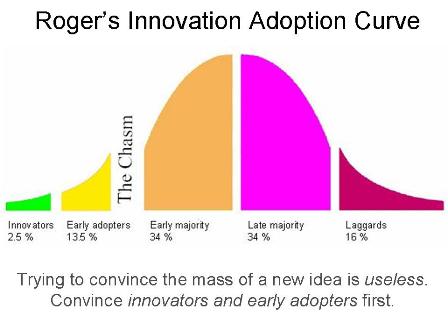 Adoption Rate
Consumer Innovators (2.5%)
Adopt any new product that comes to the market
These consumers are status conscious people
Marketer should highlight how the new product will bring esteem to the consumer
Early Adopters (13.5%)
These consumers observes the advantages of the product and purchase the product when the price falls into the affordable category.
Adoption Rate
Early Majority (34%)
This is one of the two biggest groups
These group customers are attracted towards the benefits of the product.
They purchase only after confirming that there are no technical or general problems associated with the product
Late Majority (34%)
This the another biggest group in the process
This group looks for quality of the product at affordable prices
Laggards (16%)
This is the final group of customers
These customers are traditional and price conscious
These customers take lot of time for adoption of the product.
Buying Motives
Buying Motives
“ The thoughts, feelings, emotions and instincts that induces customer to buy a product are called as buying motives”.
According to Prof. D.J.Duncan, “buying motives are those influences or considerations which provide the impulse to buy, induce action and determine choice in the purchase of goods and services”.
Buying Motives
.
BUYING MOTIVES
PRODUCT BUYING 
MOTIVES
PATRONAGE BUYING MOTIVES
Emotional Product Buying Motive
Emotional Patronage Buying Motive
Rational Patronage Buying Motive
Rational Product Buying Motive
Emotional Product Buying Motive
Product buying motives are those influences and reasons which prompt a buyer to chose a particular product in preference to others. 
The preferences may be design, shape, dimension, size, color, package etc.
Product Buying Motives are classified into two:
Emotional Product Buying Motives
Rational Product Buying Motives
Emotional Product Buying Motive
When a buyer decides to purchase  a product without thinking over the matter logically and carefully.
The buyer takes the decisions on the basis of emotions. 
Following are the list of factors that influence the emotional product buying motives:
Emotional Product Buying Motive
Pride
Imitation
Affection
Comfort
Sexual Appeal
Habit
Recreation
Distinctiveness or individuality
Rational Product Buying Motive
When buyer examines pros and cons of purchasing a product and takes decisions then the behavior is called as rational product buying motives.
Buyers will be looking for any of the following  factors:
Safety or security
Value of money 
Suitability and utility
Durability
Convenience
Patronage Buying Motives
These are those considerations or reasons that make a buyer patronage a particular shop in preference to other shops while buying a product.
Patronage buying motives can be classified as:
Emotional Patronage Buying Motives
Rational Patronage Buying Motives
1. Emotional Patronage Buying Motives
Patronizing a particular shop without logical thinking or reasoning.
This involves the following decisions:
Appearance of the shop
Visual merchandizing
Reference group purchase
Prestige issue
Imitation
2. Rational Patronage Buying Motives
When the buyer analyzes a shop carefully and buys the product, it is called as rational patronage buying motives.
This includes the following factors:
Convenience
Value for money
Financial schemes and facilities
Availability of wide range of products
Reputation of the shop
Sales force efficiency
Service provided by the sales executives.
Buyer Behavior Models
The Economic Model
The Learning Model
The Psychoanalytical Model
The Sociological Model
The Nicosia Model